YOURLOGO
欧美商务风企业推介模板
We have many PowerPoint templates that has been specifically designed to help anyone that is stepping into the world of PowerPoint for the very first time.
●企业推介  ●项目展示  ●计划总结  ●商业融资
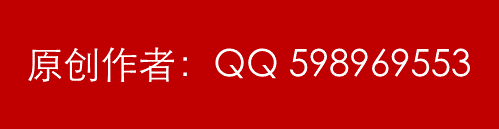 [Speaker Notes: 更多模板下载地址：http://www.pptvzaixian.com/shop/view28111.html（复制链接到浏览器打开）]
领导寄语
CEO&FOUNDER  MESSAGE
This is a subtitle for your presentation
We have many PowerPoint templates that has been specifically designed to help anyone that is stepping into the world of PowerPoint for the very first time. We have many PowerPoint templates that has been specifically designed to help anyone that is stepping into the world of PowerPoint for the very first time. 
We have many PowerPoint templates that has been specifically designed to help anyone that is stepping into the world of PowerPoint for the very first time. We have many PowerPoint templates that has been specifically designed to help anyone that is stepping into the world of PowerPoint for the very first time.
Mark  J . Smith
CEO & Founder
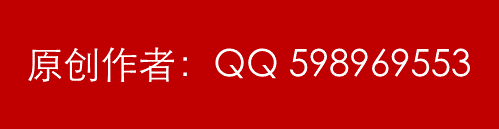 [Speaker Notes: 更多模板下载地址：http://www.pptvzaixian.com/shop/view28111.html（复制链接到浏览器打开）]
目录
CONTENTS
This is a subtitle for your presentation
About us
关于我们
Our services
我们的服务
Projects show
成功项目展示
Market analysis
市场分析
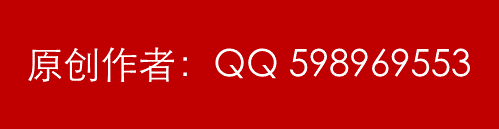 [Speaker Notes: 更多模板下载地址：http://www.pptvzaixian.com/shop/view28111.html（复制链接到浏览器打开）]
Lorem ipsum
Lorem ipsum
Lorem ipsum
There are many variations of passages of Lorem available, but the majority have suffered alteration in some form, by
There are many variations of passages of Lorem available, but the majority have suffered alteration in some form, by
There are many variations of passages of Lorem available, but the majority have suffered alteration in some form, by
There are many variations of passages of Lorem available, but the majority have suffered alteration in some form, by
There are many variations of passages of Lorem available, but the majority have suffered alteration in some form, by
There are many variations of passages of Lorem available, but the majority have suffered alteration in some form, by
Lorem ipsum
Lorem ipsum
Lorem ipsum
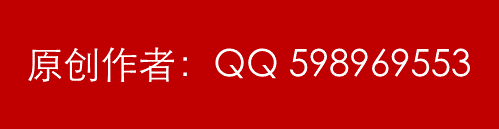 [Speaker Notes: 更多模板下载地址：http://www.pptvzaixian.com/shop/view28111.html（复制链接到浏览器打开）]
Responsive & Creative Design
There are many variations of passages of Lorem available, but the majority have suffered alteration in some form, by injected humor
There are many variations of passages of Lorem available, but the majority have suffered alteration in some form, by injected humor
Creative Design
There are many variations of passages of Lorem available, but the majority have suffered alteration in some form, by injected humor
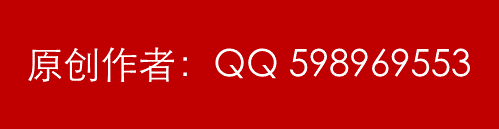 [Speaker Notes: 更多模板下载地址：http://www.pptvzaixian.com/shop/view28111.html（复制链接到浏览器打开）]
ADD YOUR TITLE
ADD YOUR TITLE
Lorem ipsum dolor sit amet, consectetur adipisicing elit, sed do eiusmod tempor incididunt ut labore et dolore magna aliqua. Ut enim ad minim veniam
Lorem ipsum dolor sit amet, consectetur adipisicing elit, sed do eiusmod tempor incididunt ut labore et dolore magna aliqua. Ut enim ad minim veniam
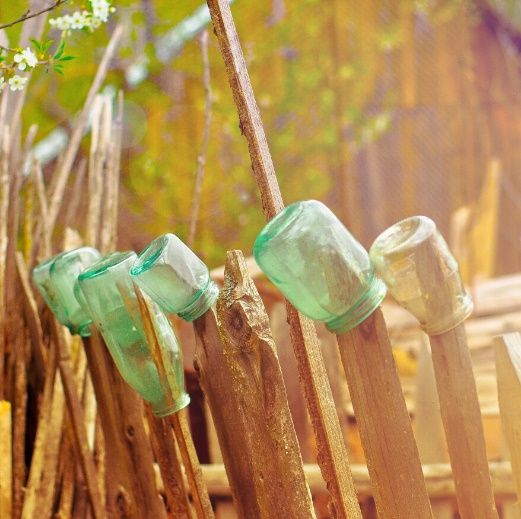 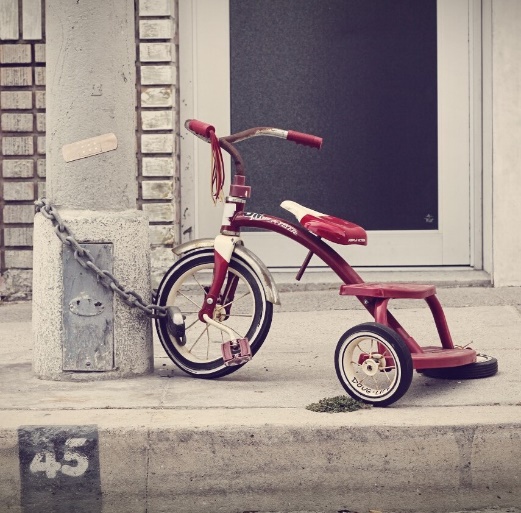 ADD YOUR TITLE
Lemon drops oat cake oat cake sugar plum sweet chocolate cake sweet pastry candy caramels icing lemon drops
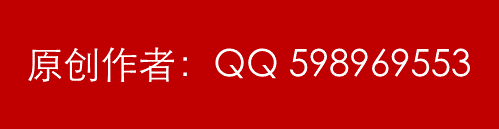 [Speaker Notes: 更多模板下载地址：http://www.pptvzaixian.com/shop/view28111.html（复制链接到浏览器打开）]
Guang Dong
consectetur adipiscing elit. Lorem ipsum dolor sit ametelit. Lorem ipsum dolor sit consectetur
Si Chuan
consectetur adipiscing elit. Lorem ipsum dolor sit ametelit. Lorem ipsum dolor sit consectetur
Zhe Jiang
consectetur adipiscing elit. Lorem ipsum dolor sit ametelit. Lorem ipsum dolor sit consectetur
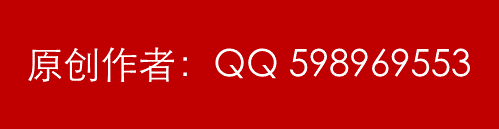 [Speaker Notes: 更多模板下载地址：http://www.pptvzaixian.com/shop/view28111.html（复制链接到浏览器打开）]
TOPIC HEADER HERE
We have many PowerPoint templates that has been specifically designed to help anyone that is stepping into the world of PowerPoint for the very first time.
TOPIC HEADER HERE
We have many PowerPoint templates that has been specifically designed to help anyone that is stepping into the world of PowerPoint for the very first time.
01
04
TOPIC HEADER HERE
We have many PowerPoint templates that has been specifically designed to help anyone that is stepping into the world of PowerPoint for the very first time.
TOPIC HEADER HERE
We have many PowerPoint templates that has been specifically designed to help anyone that is stepping into the world of PowerPoint for the very first time.
02
05
1
2
3
TOPIC HEADER HERE
We have many PowerPoint templates that has been specifically designed to help anyone that is stepping into the world of PowerPoint for the very first time.
TOPIC HEADER HERE
We have many PowerPoint templates that has been specifically designed to help anyone that is stepping into the world of PowerPoint for the very first time.
03
06
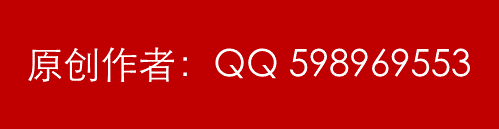 [Speaker Notes: 更多模板下载地址：http://www.pptvzaixian.com/shop/view28111.html（复制链接到浏览器打开）]
90%
80%
70%
90%
Zhe Jiang
Shang Dong
Jiang Su
Chong Qing
consectetur adipiscing elit. Lorem ipsum dolor sit ametelit. Lorem ipsum dolor sit consectetur
consectetur adipiscing elit. Lorem ipsum dolor sit ametelit. Lorem ipsum dolor sit consectetur
consectetur adipiscing elit. Lorem ipsum dolor sit ametelit. Lorem ipsum dolor sit consectetur
consectetur adipiscing elit. Lorem ipsum dolor sit ametelit. Lorem ipsum dolor sit consectetur
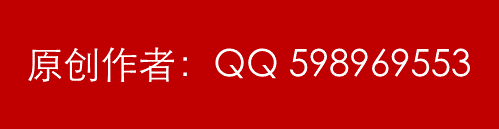 [Speaker Notes: 更多模板下载地址：http://www.pptvzaixian.com/shop/view28111.html（复制链接到浏览器打开）]

LANDING PAGES


There are many variations of passages of Lorem available, but the majority have suffered alteration in some form, by injected humor, or randomized words which don't look even

Responsive & Creative Design


There are many variations of passages of Lorem available, but the majority have suffered alteration in some form, by injected humor There are many variations of passages of Lorem available, but the majority have suffered alteration in some form There are many variations of passages of Lorem available, but the majority have suffered

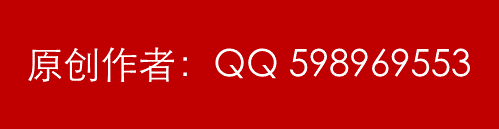 [Speaker Notes: 更多模板下载地址：http://www.pptvzaixian.com/shop/view28111.html（复制链接到浏览器打开）]
2014
2015
90%
50%
65%
40%
90%
50%
65%
40%
90%
70%
Lorem ipsum dolor sit amet consectetur adipiscing elit. Praesent sodales odio sit amet odio tristique quis tempus odio Lorem ipsum dolor sit amet, consectetur
Lorem ipsum dolor sit amet consectetur adipiscing elit. Praesent sodales odio sit amet odio tristique quis tempus odio Lorem ipsum dolor sit amet, consectetur
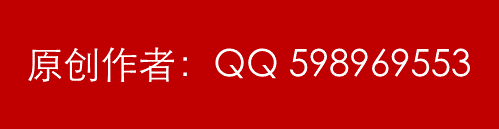 [Speaker Notes: 更多模板下载地址：http://www.pptvzaixian.com/shop/view28111.html（复制链接到浏览器打开）]
Lorem ipsum
Lorem ipsum dolor sit amet, consectetur adipiscing elit. Curabitur elementum posuere pretium. Quisque nibh dolor, dignissim ac dignissim ut, luctus ac urna.
Lorem ipsum
Lorem ipsum dolor sit amet, consectetur adipiscing elit. Curabitur elementum posuere pretium. Quisque nibh dolor, dignissim ac dignissim ut, luctus ac urna.
Lorem ipsum
Lorem ipsum dolor sit amet, consectetur adipiscing elit. Curabitur elementum posuere pretium. Quisque nibh dolor, dignissim ac dignissim ut, luctus ac urna.
Lorem ipsum
Lorem ipsum dolor sit amet, consectetur adipiscing elit. Curabitur elementum posuere pretium. Quisque nibh dolor, dignissim ac dignissim ut, luctus ac urna.
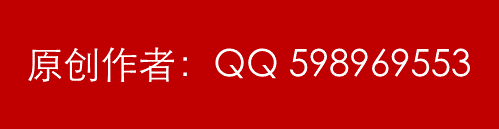 [Speaker Notes: 更多模板下载地址：http://www.pptvzaixian.com/shop/view28111.html（复制链接到浏览器打开）]
Lorem ipsum dolor sit amet consectetur adipiscing elit. Praesent sodales odio sit amet odio tristique quis
Praesent sodales odio sit amet odio tristique quis tempus odio Lorem ipsum dolor sit amet, consectetur adipiscing elit.

 Praesent sodales odio sit amet odio tristique quis tempus odio Lorem ipsum dolor sit amet, consectetur adipiscing elit.

 Praesent sodales odio sit amet odio tristique quis tempus odio Lorem ipsum dolor sit amet, consectetur adipiscing elit.
2012
2013
2014
2015
Lorem ipsum dolor sit amet consectetur adipiscing elit. Praesent sodales odio sit amet odio tristique quis tempus odio Lorem ipsum dolor sit amet, consectetur adipiscing elit. Lorem ipsum dolor sit amet, consectetur adipiscing elit. Praesent sodales odio sit amet odio tristique quis tempus odio Lorem ipsum dolor sit amet, consectetur adipiscing elit.
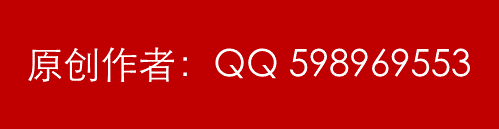 [Speaker Notes: 更多模板下载地址：http://www.pptvzaixian.com/shop/view28111.html（复制链接到浏览器打开）]
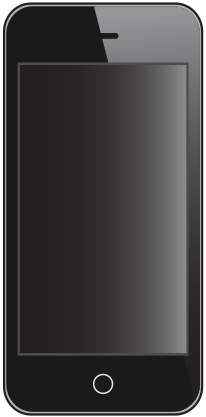 Photograph
HAPPY COSTUMER


There are many variations of passages of Lore m available, but the majority have suffered alteration in some form, by
There are many variations of passages of Lore m available, but the majority have suffered alteration in some form, by
TIME CLOCK
UNLIMITED HOUSE


There are many variations of passages of Lore m available, but the majority have suffered alteration in some form, by
There are many variations of passages of Lore m available, but the majority have suffered alteration in some form, by
PERFORMANCE
HOBBY


There are many variations of passages of Lore m available, but the majority have suffered alteration in some form, by
There are many variations of passages of Lore m available, but the majority have suffered alteration in some form, by
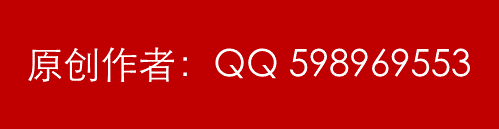 [Speaker Notes: 更多模板下载地址：http://www.pptvzaixian.com/shop/view28111.html（复制链接到浏览器打开）]
Lorem ipsum
Praesent sodales odio sit amet odio tristi Praesent sodales odio sit amet odio tristi Lorem ipsum
Lorem ipsum
Praesent sodales odio sit amet odio tristi Praesent sodales odio sit amet odio tristi Lorem ipsum
Lorem ipsum
Lorem ipsum
Praesent sodales odio sit amet odio tristi Praesent sodales odio sit amet odio tristi Lorem ipsum
Lorem ipsum
Praesent sodales odio sit amet odio tristi Praesent sodales odio sit amet odio tristi Lorem ipsum
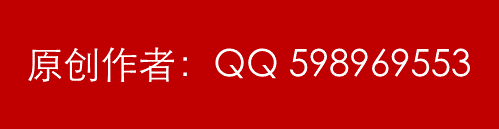 [Speaker Notes: 更多模板下载地址：http://www.pptvzaixian.com/shop/view28111.html（复制链接到浏览器打开）]
Lorem ipsum
Nullam eu tempor purus. Nunc a leo magna, sit amet consequat risus. Nullam eu tempor purus.
Lorem ipsum
Nullam eu tempor purus. Nunc a leo magna, sit amet consequat risus. Nullam eu tempor purus.
Lorem ipsum
Nullam eu tempor purus. Nunc a leo magna, sit amet consequat risus. Nullam eu tempor purus.
Lorem ipsum
Nullam eu tempor purus. Nunc a leo magna, sit amet consequat risus. Nullam eu tempor purus.
Lorem ipsum
Lorem ipsum
Nullam eu tempor purus. Nunc a leo magna, sit amet consequat risus. Nullam eu tempor purus.
Lorem ipsum
Nullam eu tempor purus. Nunc a leo magna, sit amet consequat risus. Nullam eu tempor purus.
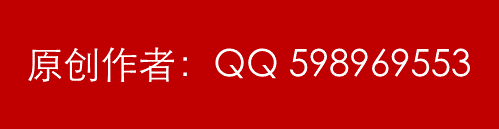 [Speaker Notes: 更多模板下载地址：http://www.pptvzaixian.com/shop/view28111.html（复制链接到浏览器打开）]
Lorem ipsum
Nullam eu tempor purus. Nunc a leo magna, sit amet consequat risus. Nullam eu tempor purus.
Lorem ipsum
Nullam eu tempor purus. Nunc a leo magna, sit amet consequat risus. Nullam eu tempor purus.
Strengths
Weaknesses
S
W
O
T
Lorem ipsum
Nullam eu tempor purus. Nunc a leo magna, sit amet consequat risus. Nullam eu tempor purus.
Lorem ipsum
Nullam eu tempor purus. Nunc a leo magna, sit amet consequat risus. Nullam eu tempor purus.
opportunities
threats
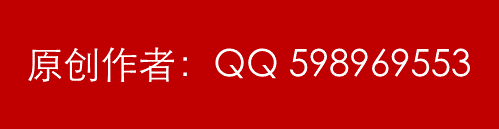 [Speaker Notes: 更多模板下载地址：http://www.pptvzaixian.com/shop/view28111.html（复制链接到浏览器打开）]
ADD YOUR TITLE
Nullam eu tempor purus. Nunc a leo magna, sit amet consequat risus. Nullam eu tempor purus.
ADD YOUR TITLE
Nullam eu tempor purus. Nunc a leo magna, sit amet consequat risus. Nullam eu tempor purus.
ADD YOUR TITLE
Nullam eu tempor purus. Nunc a leo magna, sit amet consequat risus. Nullam eu tempor purus.
ADD YOUR TITLE
Nullam eu tempor purus. Nunc a leo magna, sit amet consequat risus. Nullam eu tempor purus.
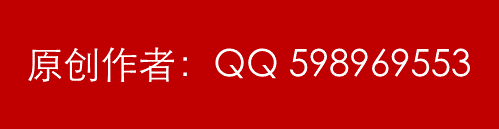 [Speaker Notes: 更多模板下载地址：http://www.pptvzaixian.com/shop/view28111.html（复制链接到浏览器打开）]




Please click here to modify the text for example Please click here to modify the text for example
Please click here to modify the text for example Please click here to modify the text for example
Please click here to modify the text for example Please click here to modify the text for example
Please click here to modify the text for example Please click here to modify the text for example
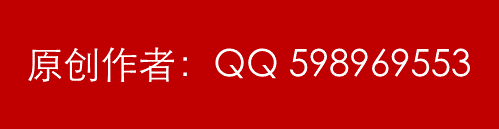 [Speaker Notes: 更多模板下载地址：http://www.pptvzaixian.com/shop/view28111.html（复制链接到浏览器打开）]
YOURLOGO
感谢各位观看
We have many PowerPoint templates that has been specifically designed to help anyone that is stepping into the world of PowerPoint for the very first time.
●企业推介  ●项目展示  ●计划总结  ●商业融资
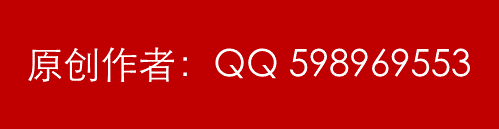 [Speaker Notes: 更多模板下载地址：http://www.pptvzaixian.com/shop/view28111.html（复制链接到浏览器打开）]